Уравнение состояния идеального газа.
Клапейрон  Бенуа Поль Эмиль             (1799–1864)
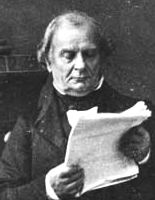 французский физик и инженер. Родился 26 января 1799 в Париже. Окончил Политехническую школу (1818). Работал в Институте инженеров путей сообщения в Петербурге (1820–1830). По возвращении во Францию стал профессором Школы мостов и дорог в Париже.
Уравнение состояния идеального газа в форме Клапейрона
Уравнение состояния идеального газа в форме Клапейрона
Менделеев Дмитрий Иванович     (8.II.1834–2.II.1907)
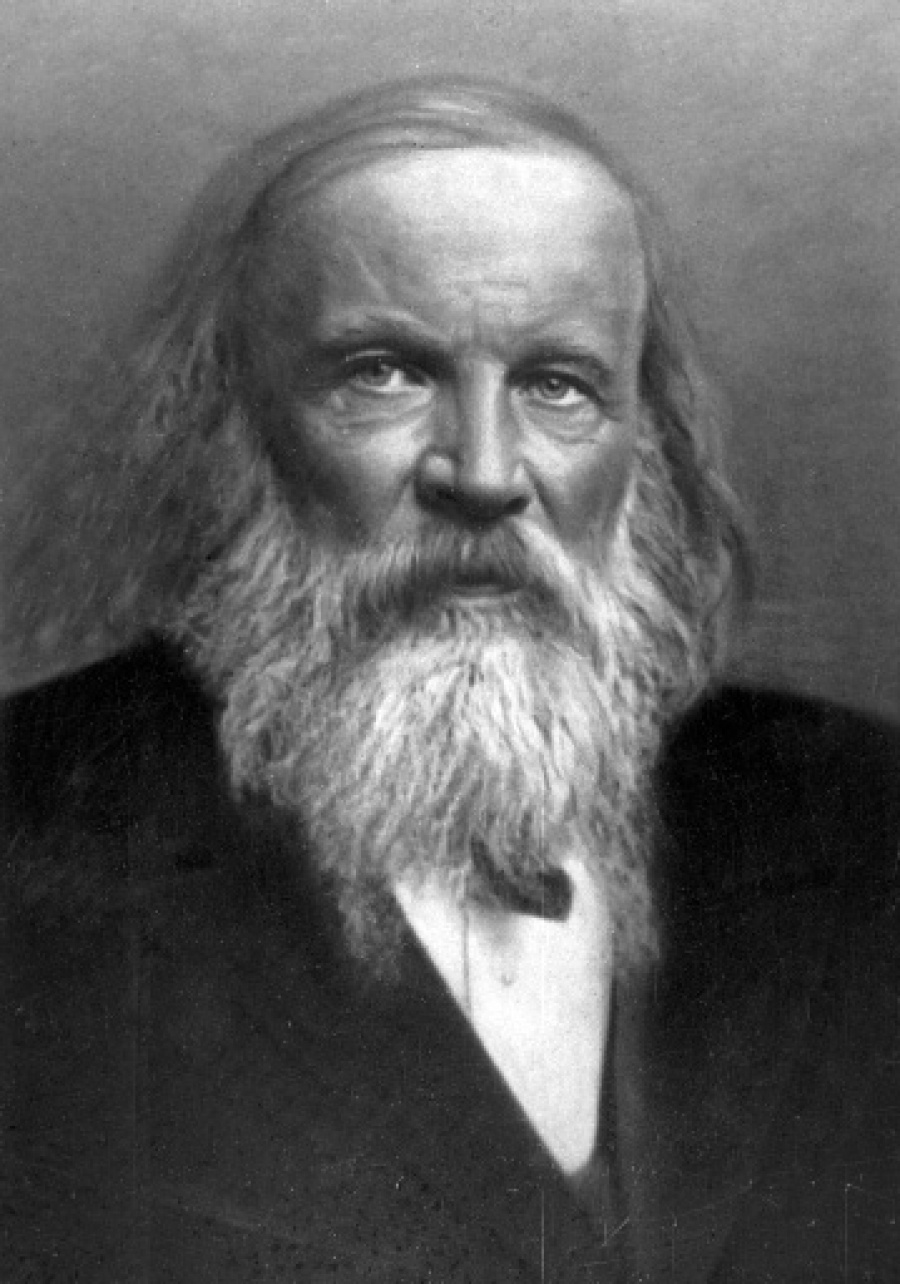 Обобщив уравнение Клапейрона, 
    в 1874 вывел общее уравнение состояния идеального газа
Уравнение состояния идеального газа в форме 
Менделеева- Клапейрона
Уравнение состояния идеального газа в форме 
Менделеева- Клапейрона
Практическое применение уравнения состояния:
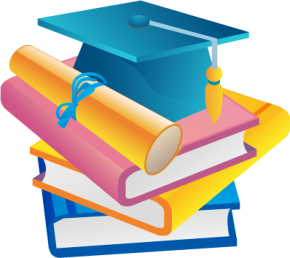 1. В термометрах…
Уравнение позволяет определить одну из величин, характеризующих состояние, если известны две другие величины

Это используют в термометрах
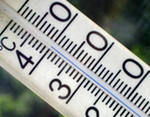 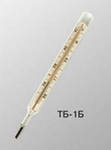 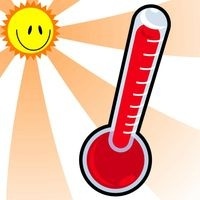 2. В газовых законах…
Зная уравнение состояния, можно сказать, как протекают в системе процессы при определённых внешних условиях
3.  В молекулярной физике…
Зная уравнение состояния, можно определить, как меняется состояние системы, если она совершает работу или получает теплоту от окружающих тел
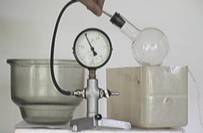 Df.     Изотермический процесс-процесс изменения 	состояния термодинамической системы 	макроскопических тел при постоянной 	температуре Т= const
Закон  Бойля-Мариотта:
 Для газа данной массы произведение давления газа на его объем постоянно, если температура газа не меняется.
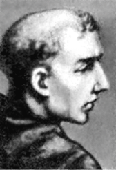 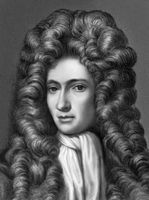 Э. Мариотт
Р. Бойль
графическое изображение изотермического процесса в различных системах координат.
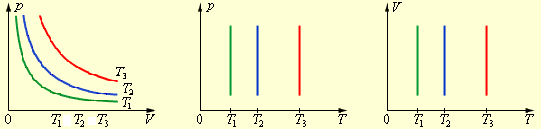 Графики изотермического процесса называют изотермами
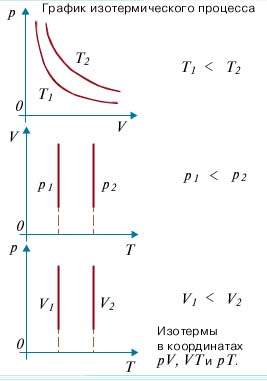 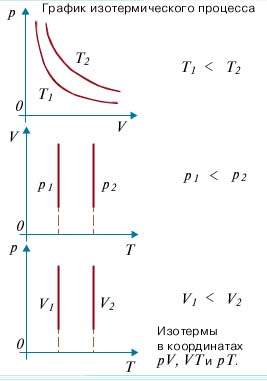 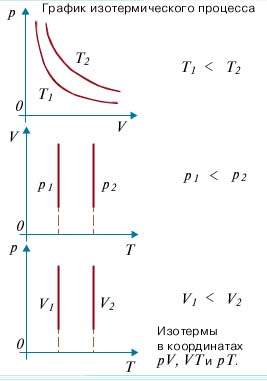 Df.     Изохорный процесс-процесс изменения 	состояния термодинамической системы 	макроскопических тел при постоянном объеме 
	V= const
Закон  Шарля:
 Для газа данной массы отношение давления газа к температуре постоянно, если объем газа не меняется.
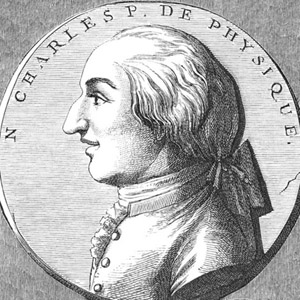 Ж. Шарль
графическое изображение изохорного процесса в различных системах координат.
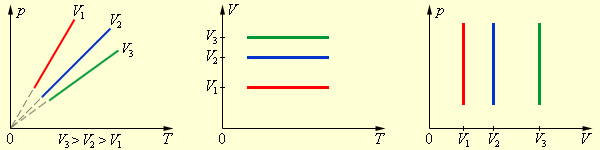 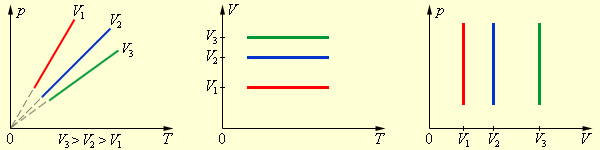 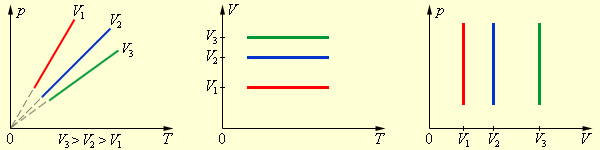 V1<V2<V3
V1<V2<V3
V1<V2<V3
V= const
V= const
Графики изохорного процесса  называют изохорами.
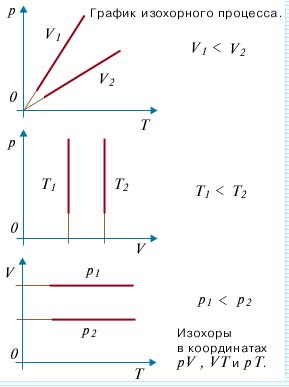 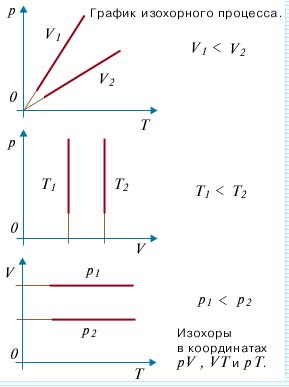 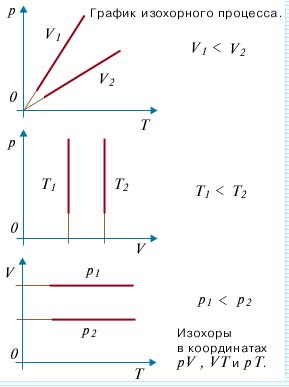 Df.     Изобарный процесс-процесс изменения 	состояния термодинамической системы 	макроскопических тел при постоянном 	давлении    	р= const
Закон  Гей-Люссака:
 Для газа данной массы отношение объема газа к абсолютной температуре постоянно, если давление  газа не меняется.
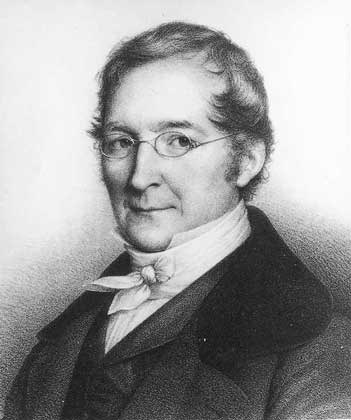 Ж. Гей-Люссак
графическое изображение изобарного процесса в различных системах координат.
р= const
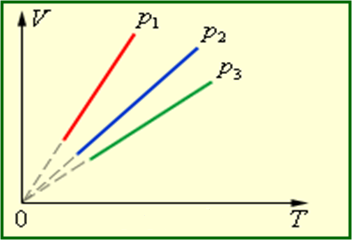 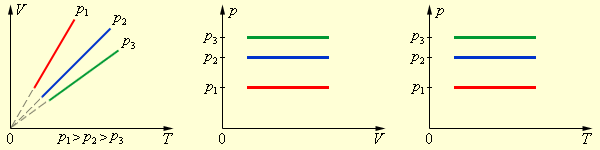 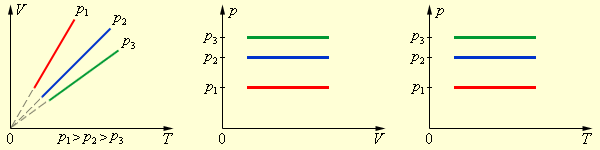 р1<р2<р3
р1<р2<р3
р1<р2<р3
Графики изобарного процесса  называют изобарами.
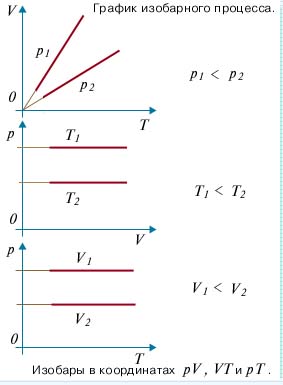 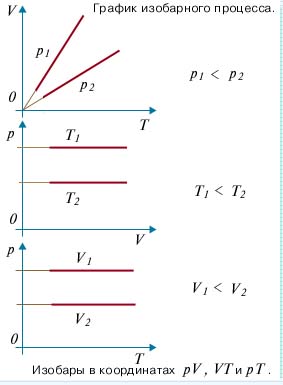 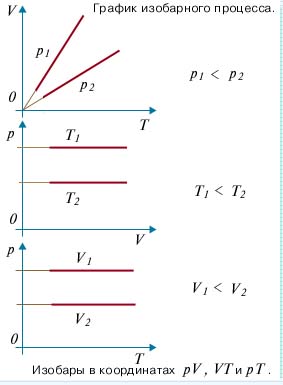 Изопроцессы в газах
Процессы, протекающие при неизменном значении 
одного из параметров, называют изопроцессами.

ИЗОПРОЦЕССЫ:
р1V1 = р2V2
T1       T2
V1    =   V2
T1       T2
р1   =   р2
T1       T2
Обобщение
T = const
V = const
р= const
р1V1 = р2V2
Бойля-Мариотта
Закон  Гей-Люссака
Закон  Шарля
Закрепление материала
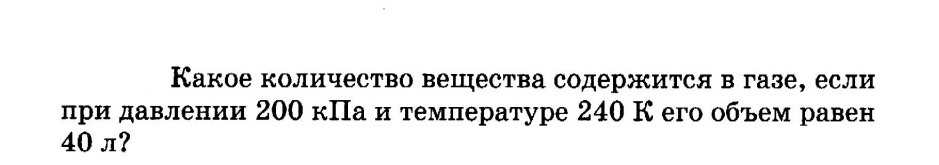 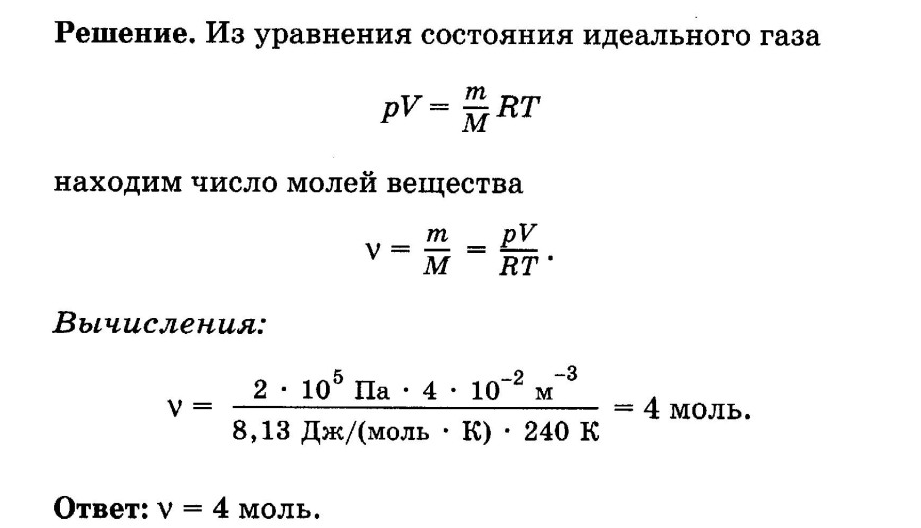 Задача
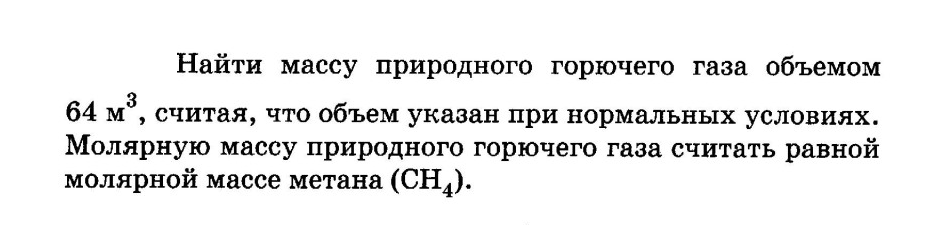 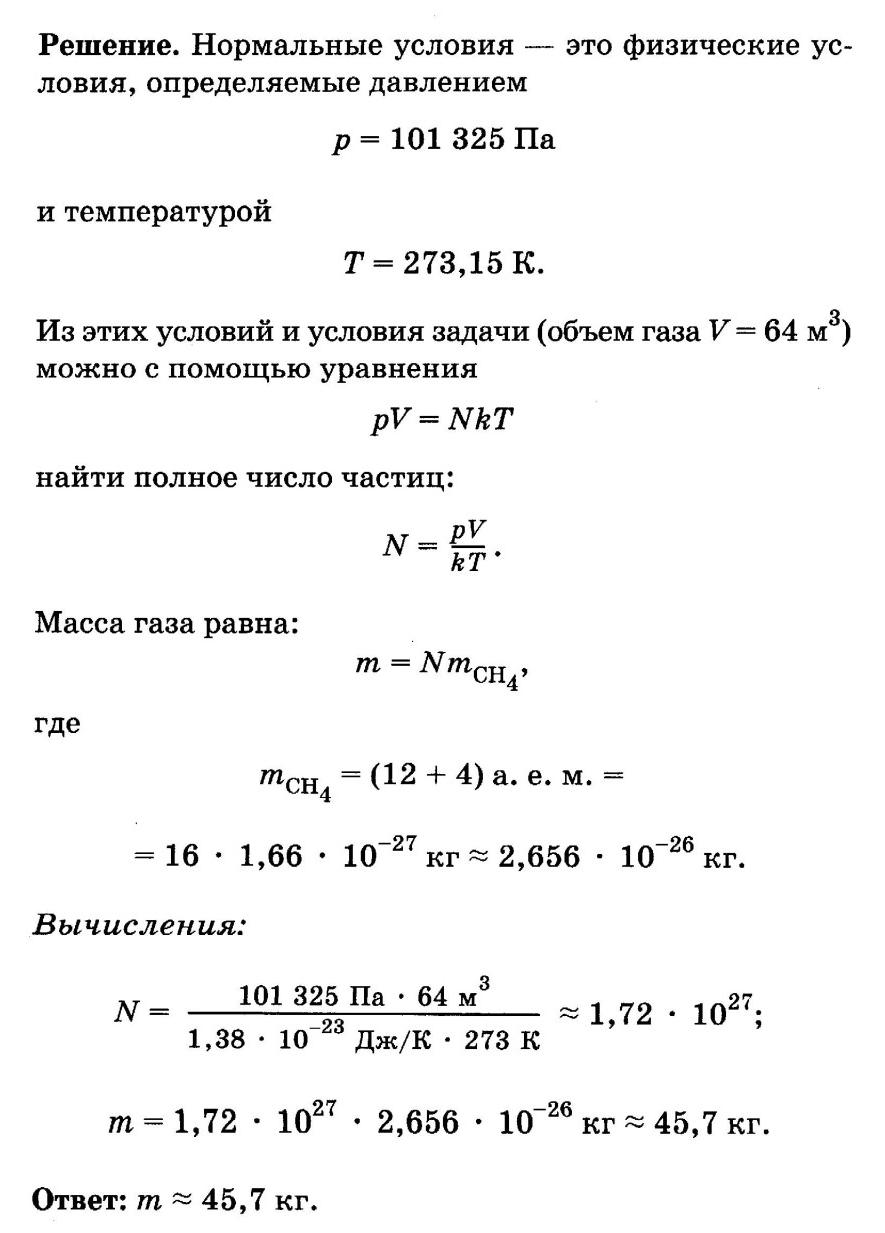